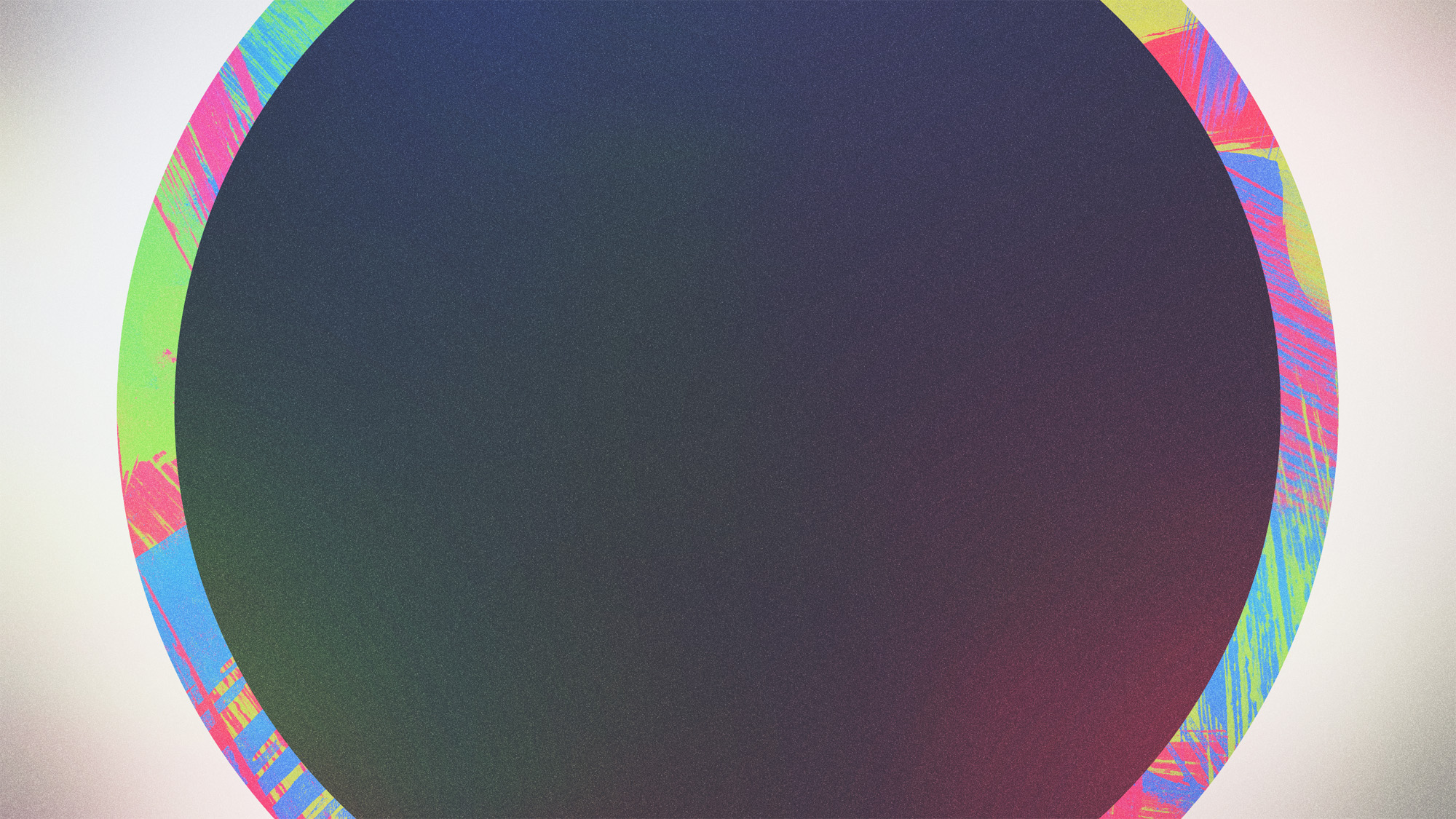 4500 churches closed in 2019 - Lifeway Research
church attendance is 85% of pre-pandemic levels – Pew Research
In 2020 64% of Americans identified as “Christian” compared to 92% in 1972 – Pew Research
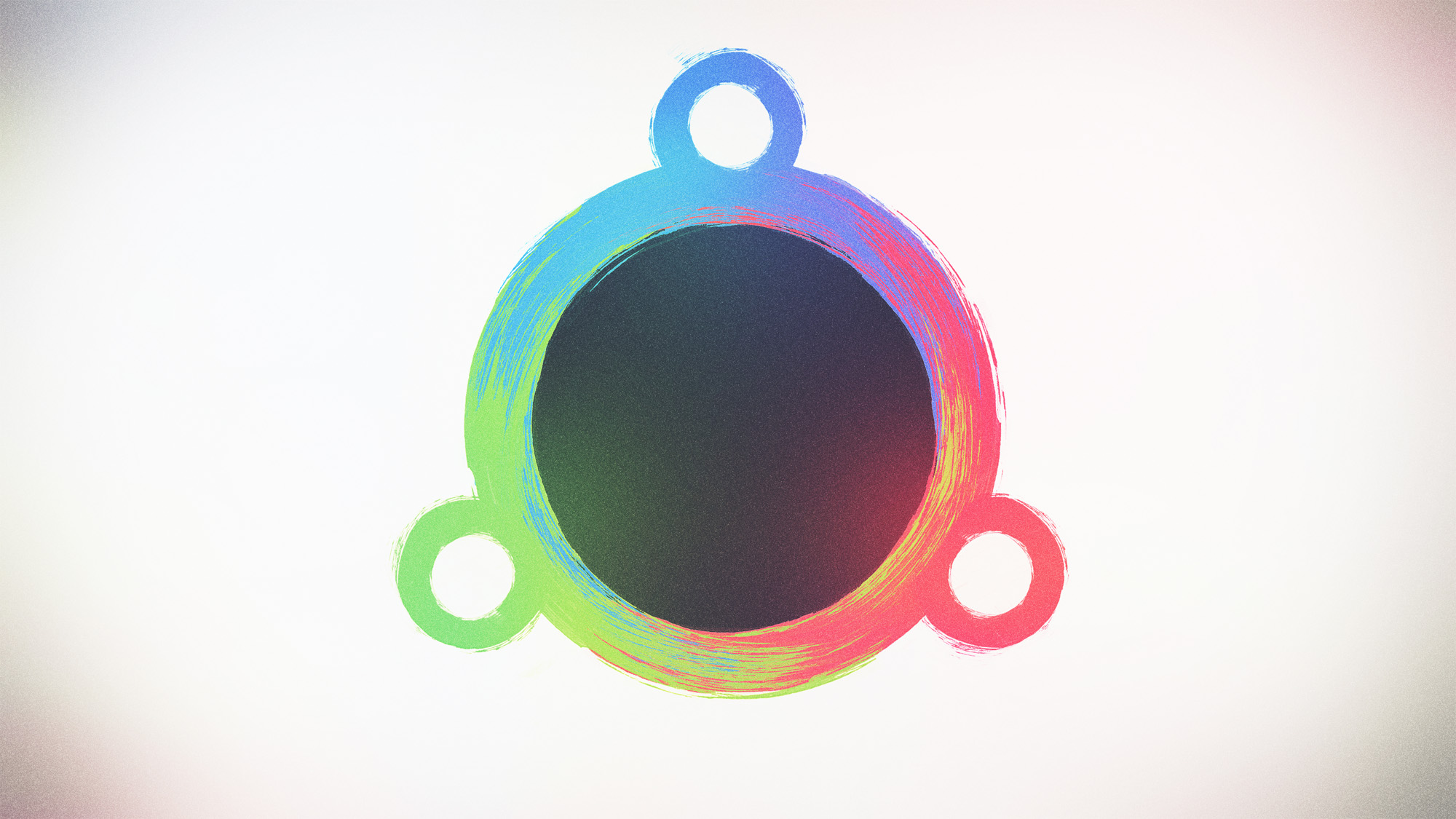 growth of the body
Ephesians 4
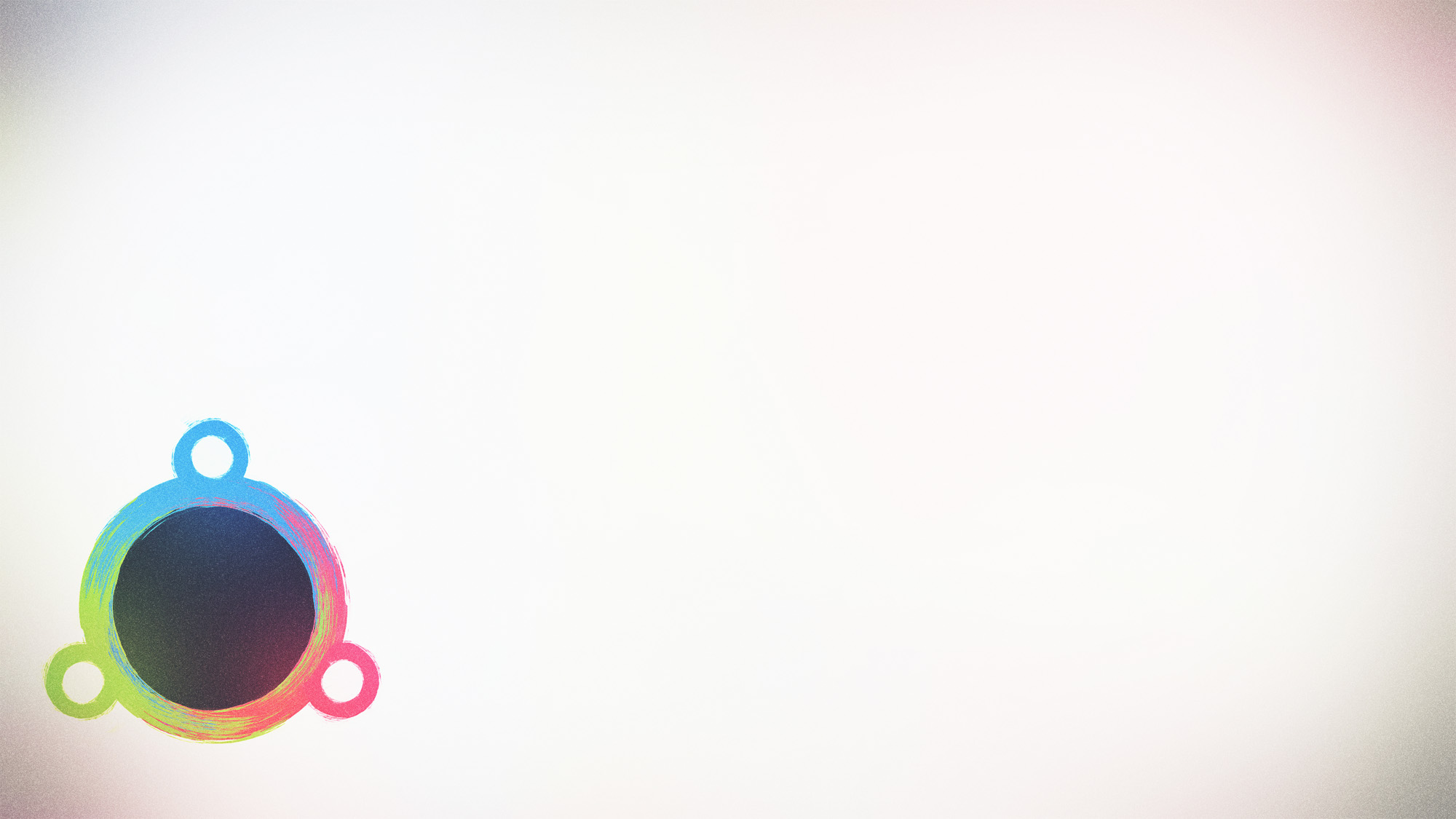 possible only when we work for peace (vss. 1-6)
depends on "me” working for “we” (vss. 7-16)
comes when get our minds right (vss. 17-32)
growth of the body
Ephesians 4